14-dars 1c dasturida dovenos tuzish 
Hisob muhimligi sanasi
 
Ma’lumotlar bazasiga yangi hujjatlarni kiritish bo‘yicha ishlar va ularni o‘tkazish quyidagi sabablar bilan jiddiy sekinlashishi mumkin:
ma’lumotlar bazasida to‘plangan, ma’lumotlar hajmining ko‘pligida;
hisob detalizatsiyasining yuqori darajasida, masalan, partion hisobdan foydalanish davrida yoki hujjatlar bo‘yicha kontragentlar bilan hisob-kitoblarni batafsillashtirish davrida..
Tezkor ishlashni tezlanishi uchun Hisob muhimligi sanasi shaklidan foydalanish mumkin, Xizmat menyusi – Universal ishlanmalar–Hisob muhimligi sanasini boshqarish.
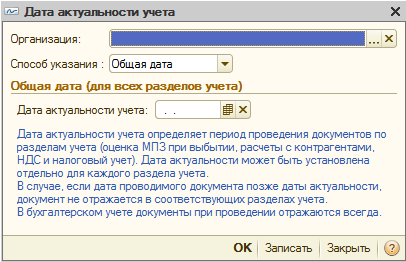 SHaklda tashkilot va sana ko‘rsatiladi, keyinchalik ushbu tashkilot hujjatlari o‘tkazilmaydi. Undan so‘ng kechroq sana bilan hujjatlarni o‘tkazish soddalashtirilgan sxema bo‘yicha bajariladi.
Sana muhimligini vaqti-vaqti bilan ancha kechrog‘iga almashtirish lozim bo‘ladi. Sana muhimligini o‘zgartirish davrida tizim avval soddalashgan sxema bo‘yicha o‘tkazilgan, hujjatlarni guruhli qayta o‘tkazishni ishga tushirishni taklif qiladi. Ushbu jarayon davomli vaqtni egallashi mumkin.
Edit - bu menyu tahrirlash, ma'lumotlarni qidirish va ma'lumotlarni almashtirish buyruqlarini o'z ichiga oladi. Ular Windows
foydalanuvchilari uchun ham tanish: kesish, nusxalash, joylashtirish, barchasini tanlash, topish va hk.
♦ Operatsiyalar - ushbu menyu buyruqlaridan foydalanib, ma'lumotlar bazasidan ma'lumotlar bilan ishlash variantlarini tanlashingiz mumkin. Masalan, Operations Directories buyrug'ini bajarishda ekranda katalogni tanlash oynasi ochiladi (1.20-rasmga qarang). Amallar menyusining ba'zi buyruqlari asosiy menyu bandlarini takrorlaydi.
♦ Bank, Kassir, Xarid qilish, Sotish, Ombor, Ishlab chiqarish, OS, NMA, Ish haqi, Xodimlar - sanab o'tilgan menyularning har biri tegishli buxgalteriya bo'limini yuritishga mo'ljallangan. Kitobni o'rganar ekanmiz, ular bilan ko'proq tanishamiz.
Hisobotlar - ushbu menyuda joylashgan buyruqlar turli xil hisobotlarni tuzish, yaratish va chop etish uchun mo'ljallangan.
♦ Enterprise - bu menyuda umumiy buyruqlar mavjud. Ularning yordami bilan, masalan, hisoblarning to'g'ri yozishmalarini o'rnatish, hisob siyosatini belgilash, buxgalteriya parametrlarini sozlash, ishlab chiqarish
taqvimini ko'rish va tahrirlash rejimiga o'tishingiz mumkin.
♦ Xizmat - bu menyu tizimning xizmat funktsiyalari bilan ishlash rejimiga kirish uchun mo'ljallangan buyruqlarni o'z ichiga oladi.
♦ Windows - bu menyuda dastur oynalarini boshqarish buyruqlari mavjud.
♦ Yordam - bu menyu yordamchi ma'lumotlarni chaqirish, shuningdek dastur to'g'risidagi ma'lumotlarni ko'rish uchun mo'ljallangan buyruqlarni o'z ichiga oladi.
To'g'ridan-to'g'ri dasturning asosiy menyusi ostida asboblar paneli mavjud. Uning tugmachalari asosiy menyuning tegishli buyruqlarini takrorlaydi. Foydalanuvchi standart ravishda taklif qilingan asboblar panelidagi tarkibni mustaqil ravishda o'zgartirishi mumkin.
Bundan tashqari, dasturning har bir interfeysi, qoida tariqasida, oynaning yuqori qismida joylashgan o'z asboblar paneliga ega. Masalan, ro'yxatdagi interfeyslarda (1.21 va 1.28-rasmlarga qarang), Amallar tugmachasi bilan Actions tugmachasidan va tahrirlash oynalarida (1.29-rasmga qarang) boshlash mumkin.
Aksariyat dasturiy interfeyslarda sichqonchaning o'ng tugmasi bilan kontekst menyusi paydo bo'ladi. Ushbu menyuning tarkibi u qayerda chaqirilganiga bog'liq. Ko'plab kontekst menyusining buyruqlari Actions menyu buyruqlari, shuningdek asboblar panelidagi tegishli tugmalar yordamida ko'paytiriladi.
Dasturning yana bir qulay va foydali vositasi bu funktsional panel. U asosiy dastur oynasining asosiy qismini egallaydi va bir nechta yorliqlardan iborat (1.19-rasm, funktsional panel Enterprise yorlig'ida ochilgan). Funktsiya panelidan foydalanib, dasturni ishga tushirgandan so'ng darhol bir marta bosish bilan kerakli ish rejimiga o'tishingiz mumkin.
Shuningdek, dasturda siz "issiq tugmachalar" deb nomlangan foydalanishingiz mumkin. Masalan, hujjatlarni tahrirlash rejimiga o'tish F2 tugmachasini bosib, Shift + Delete tugmalar birikmasidan foydalanib, ro'yxatdan pozitsiyani o'chirish orqali amalga oshiriladi (ammo bu operatsiya tegishli kirish huquqini talab qiladi) va hokazo. Dastur bilan tanishganimizdan so'ng foydalanamiz. eng mashhur "issiq tugmachalar", shuning uchun bu erda tavsif berishning hojati yo'q.
1C 8.2 texnologik platformasining yangi xususiyatlarini kiritish
Biz ushbu kitobda ko'rib chiqqan "Korxonalarni buxgalteriya hisobi" konfiguratsiyasi 8.2 versiyasida texnologik platformada ishlaydi, garchi dastlab u 8.1 versiyasi ostida yaratilgan bo'lsa. Shuning uchun, konfiguratsiyani 8.2 platformasiga ulaganingizdan so'ng, dastur echimining interfeysi 8.1 versiyadagi kabi ko'rinadi.
1C 8.2 platformasining interfeysi va vositalari yangi ko'rinishga ega bo'lishi uchun siz ushbu versiya uchun maxsus ishlab chiqilgan konfiguratsiyani ishlatishingiz yoki mavjud konfiguratsiyani unga moslashtirishingiz kerak. Ushbu kitobni yozish paytida, ayniqsa 1C 8.2 platformasi uchun faqat bitta konfiguratsiya ishlab chiqilgan - "Savdo menejmenti" 11 versiyasi. Shuning uchun ushbu bo'limda biz 1C 8.1 platformasi uchun yaratilgan "Korxonalarni hisobga olish" konfiguratsiyasini 1C 8.2 platformasiga qanday moslashtirish haqida suhbatlashamiz.
Mavjud konfiguratsiya platformaga ulangandan so'ng barcha kerakli harakatlar "Konfigurator" rejimida amalga oshiriladi (buni qanday qilish yuqorida "Konfiguratsiyani mustaqil ravishda
qanday ulash yoki infobazani qanday yuklash kerak?" Bo'limida keltirilgan). Avval aytib o'tganimizdek, Konfiguratorda sukut bo'yicha 8.1 versiyasi bilan dastur echimining mosligi rejimi yoqilgan. Yangi platforma 8.2 interfeysini ko'rish uchun ushbu rejim o'chirilgan bo'lishi kerak. Buning uchun quyidagicha davom eting.
Konfiguratsiya daraxtida ierarxiyaning yuqori o'rnini bosing (sukut bo'yicha u Buxgalteriya deb nomlanadi). Keyin sichqonchaning o'ng tugmachasini bosing va ochilgan kontekst menyusida Xususiyatlar buyrug'ini tanlang (bu buyruq Alt + Enter tugmachalarini bosish orqali ham chaqiriladi). Natijada, rasmda ko'rsatilgandek, konfiguratsiya xususiyatlari oynasi ochiladi.